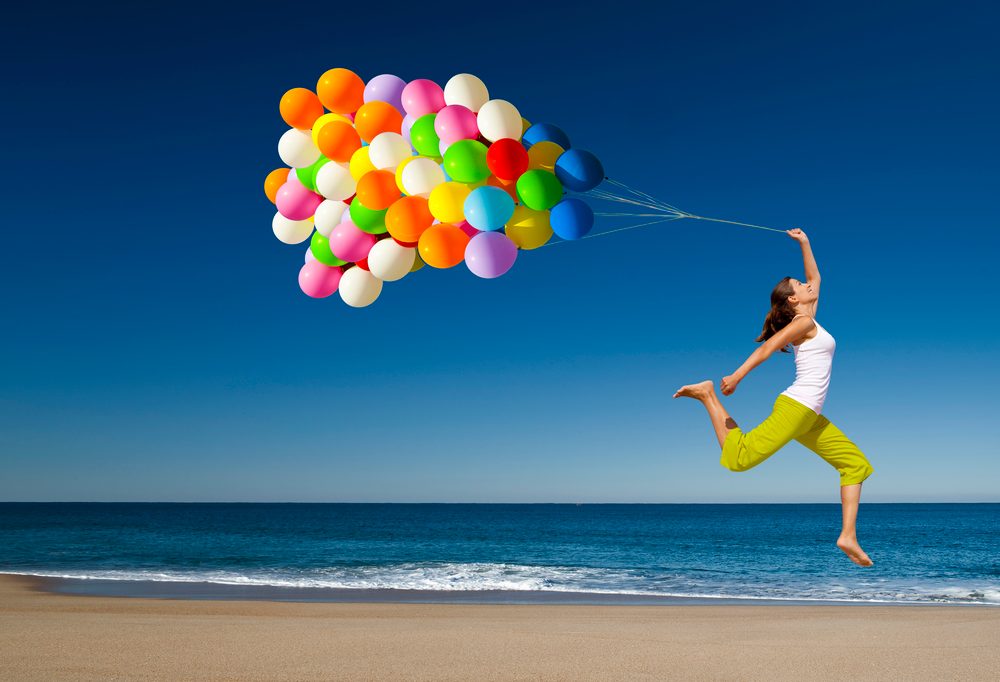 Здоровье и настроение
Выполнили:
студентки Волгоградского Технологического Колледжа
Группы П 3-2
Секачева Юлия и Дорофеева Дарья
Руководитель:
Паткина Тамара Никольевна
Счастье
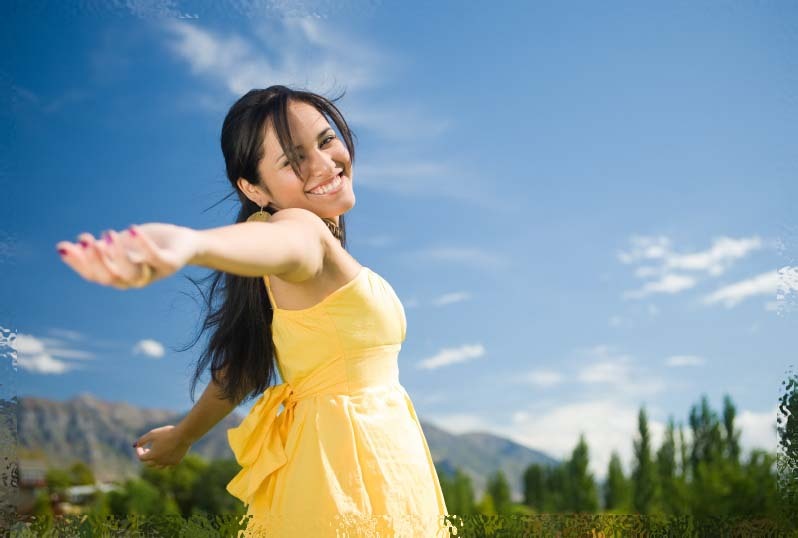 Счастье-это химическая реакция нашего организма, возникающая благодаря особым гормонам.
Гормоны счастья
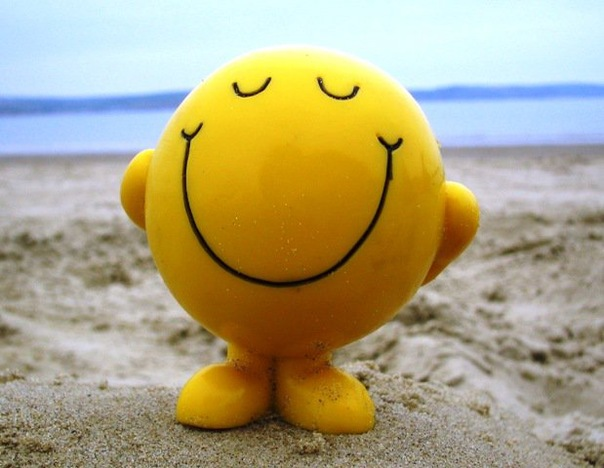 Серотонин
Эндорфин
Серотонин
Гормон производится шишковидной железой из аминокислоты триптофана. Для его синтеза необходим солнечный свет.
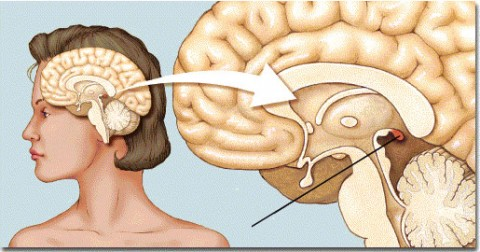 Эндорфин
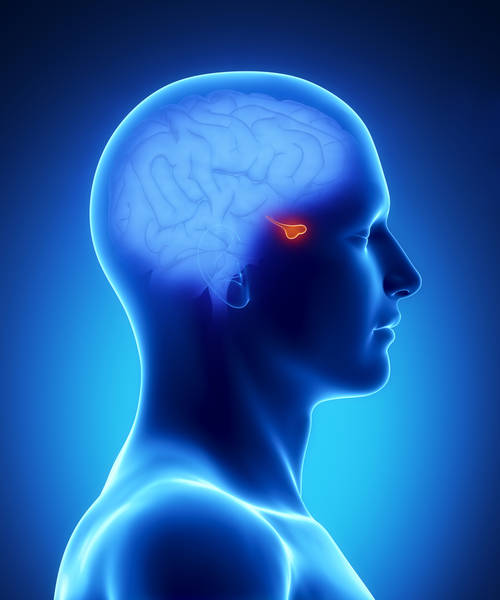 Формируется в гипофизе и нервной системе, участвует в регуляции метаболизма и оказывает влияние на иммунные процессы, исполняют основную роль в механизмах сна, памяти и обучении.
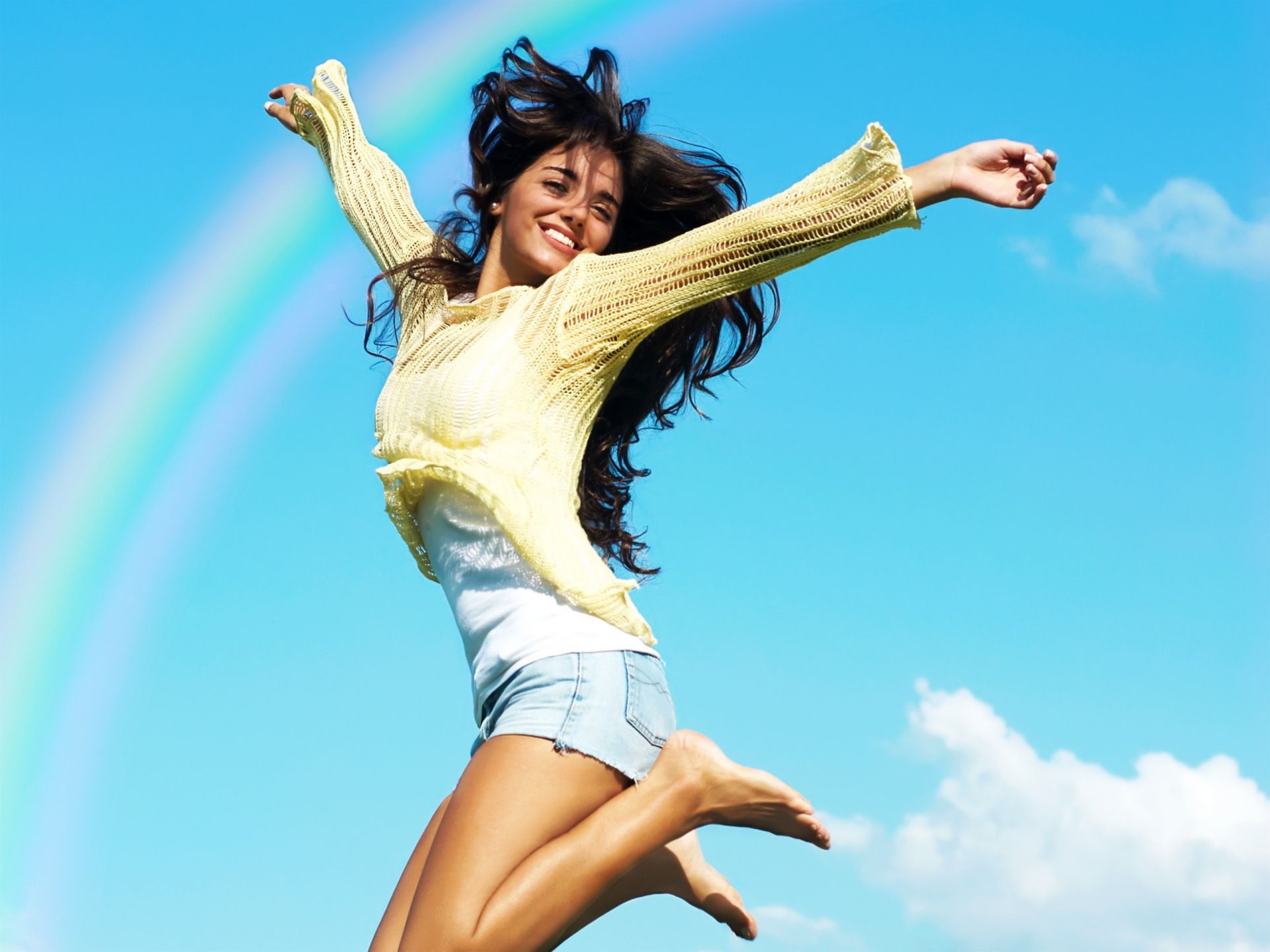 Исследования
Исследования Петербургского университета пришли к выводу , что люди , которые принимают жизнь и события с легкостью переживают их безболезненно, в три раза меньше страдают от вирусных заболеваний, нежели депрессивные и пессимистично настроенные их товарищи.
Продукты питания, которые улучшают настроение
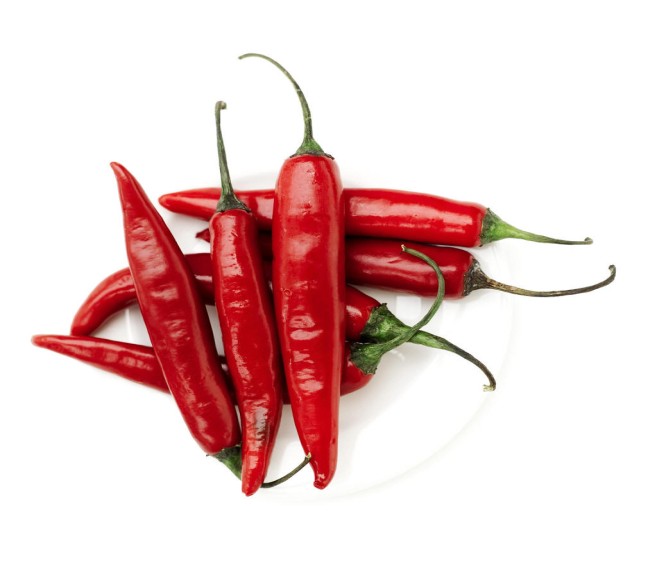 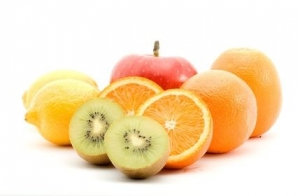 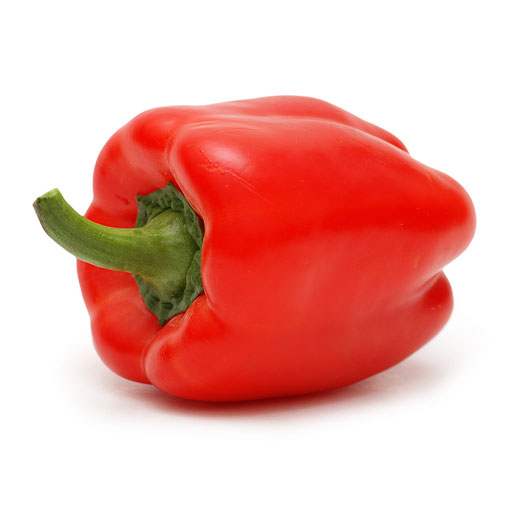 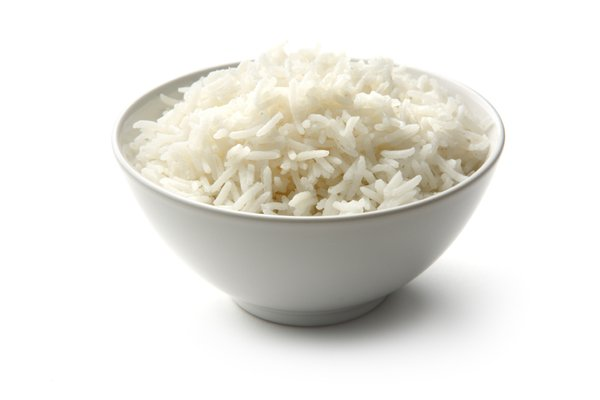 Серотонин
Эндорфины
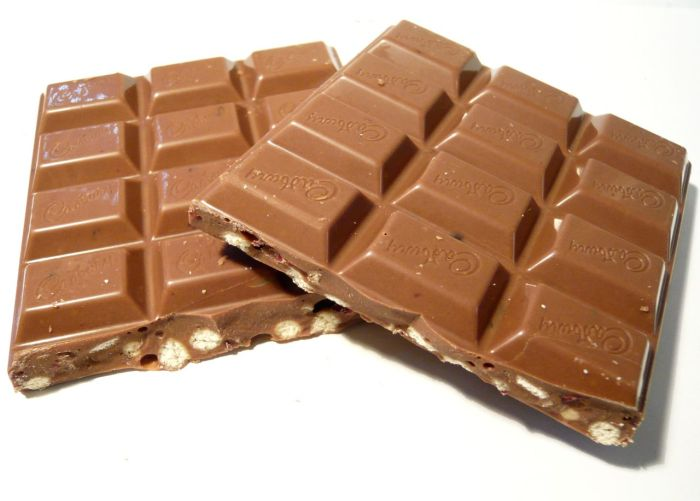 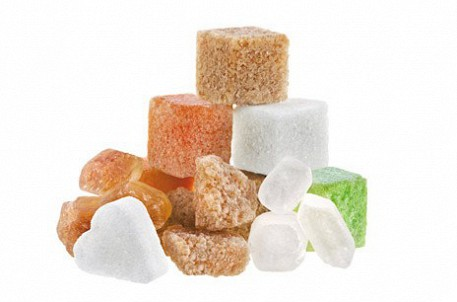 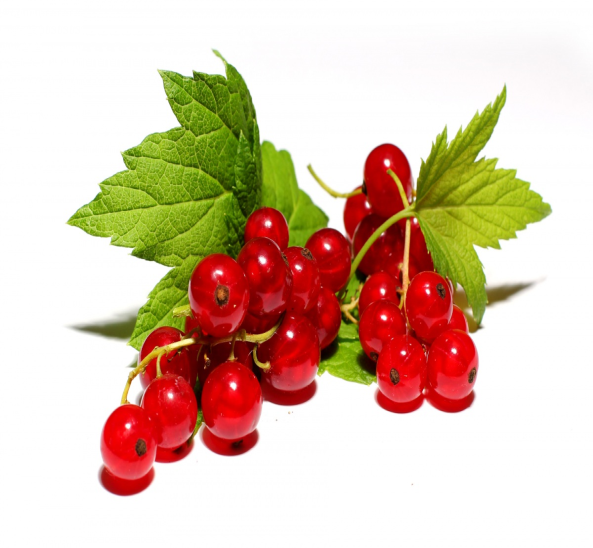 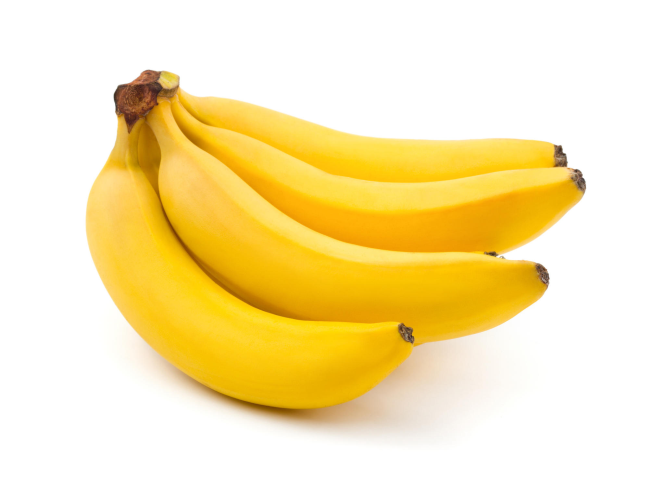 Витамины и микроэлементы
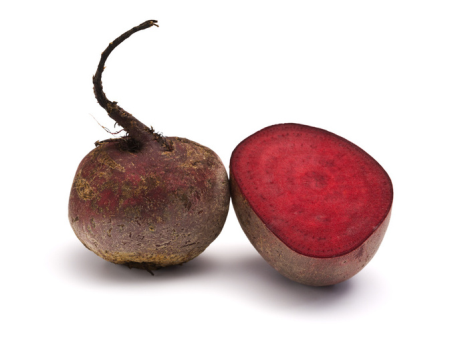 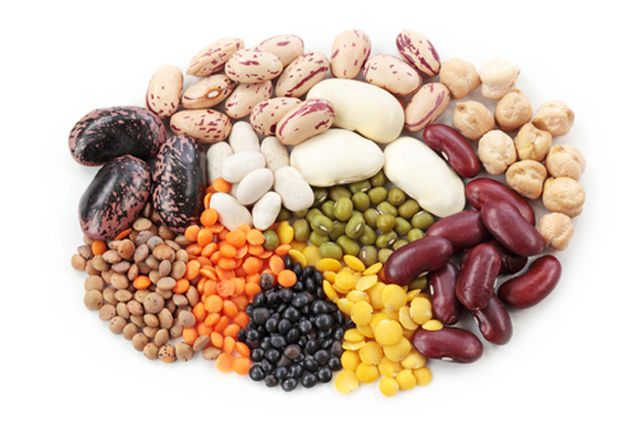 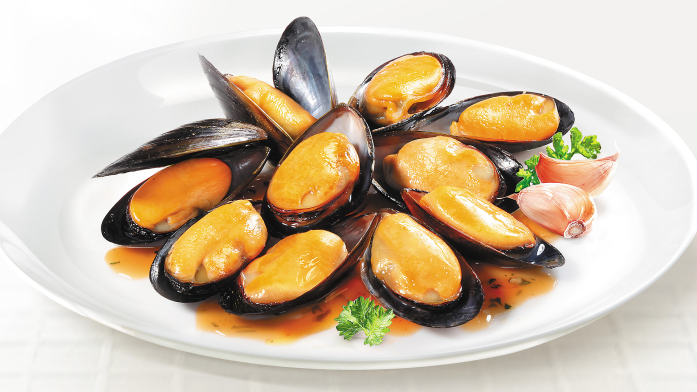 Фолиевая кислота
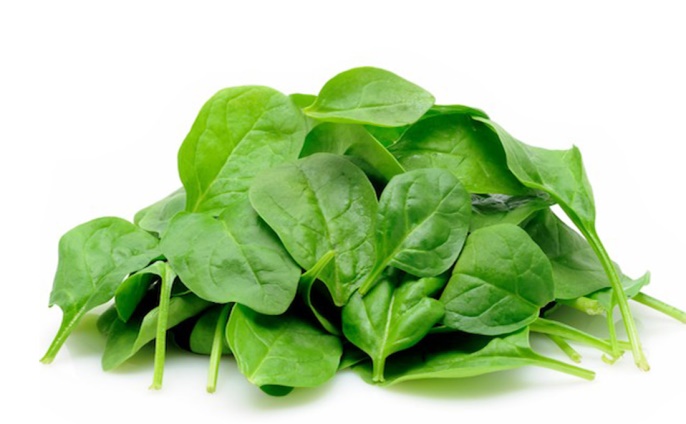 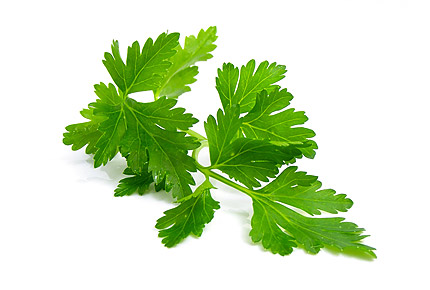 Селен
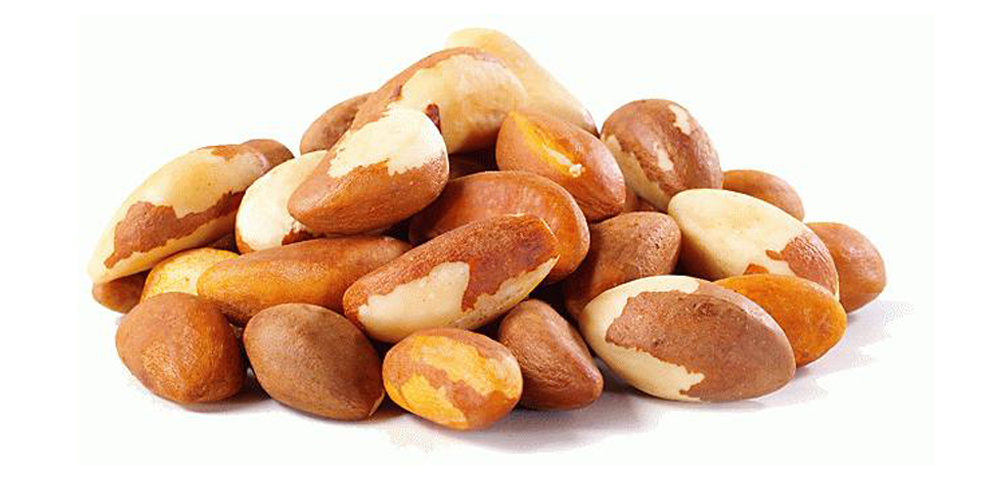 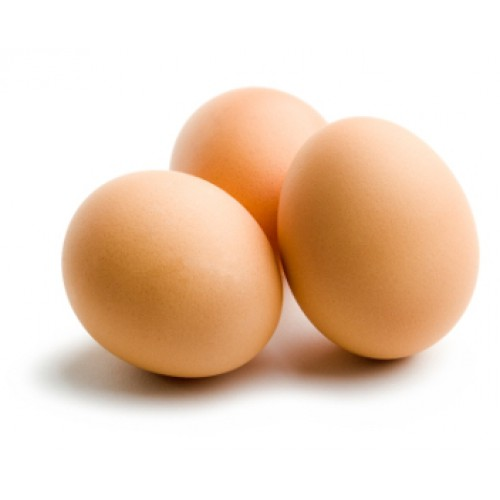 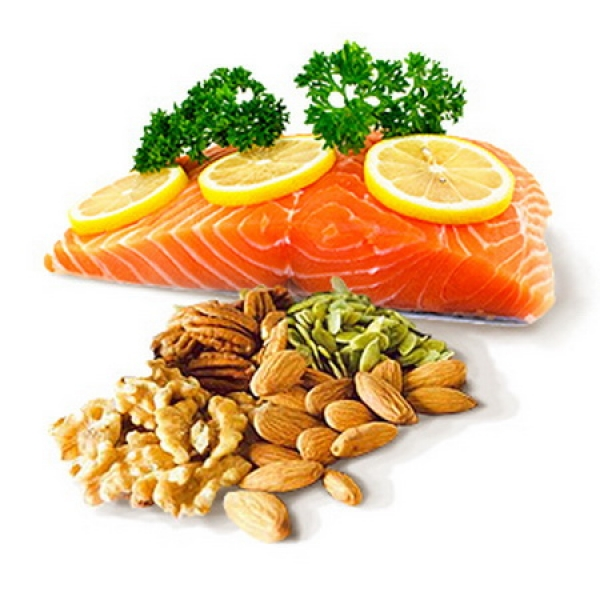 Омега-3
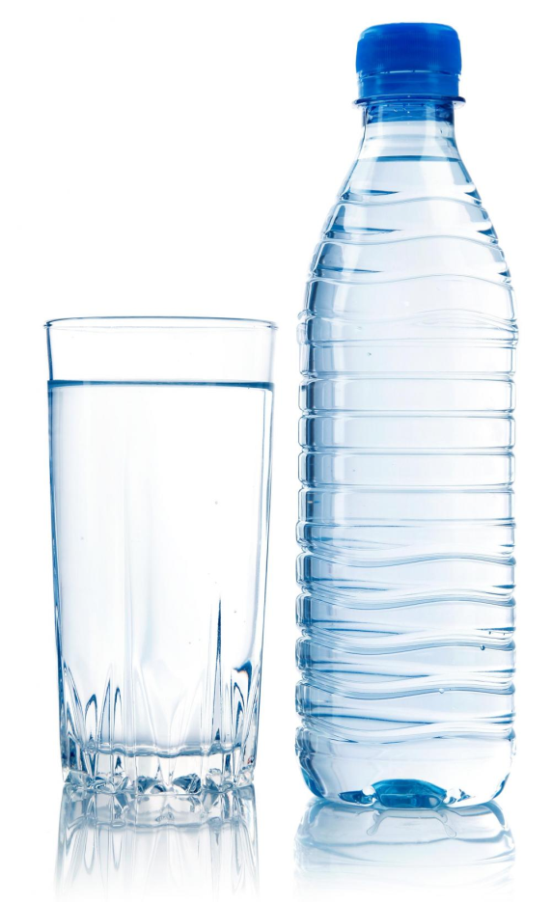 Вода
Суточное количество жидкости для здорового человека составляет примерно 2 л в зимнее время и 3 л в летнее
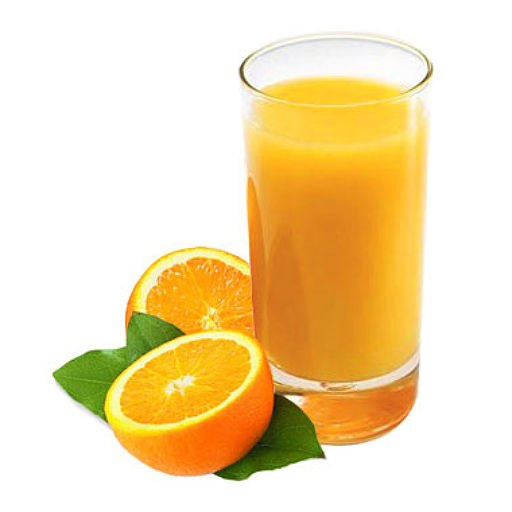 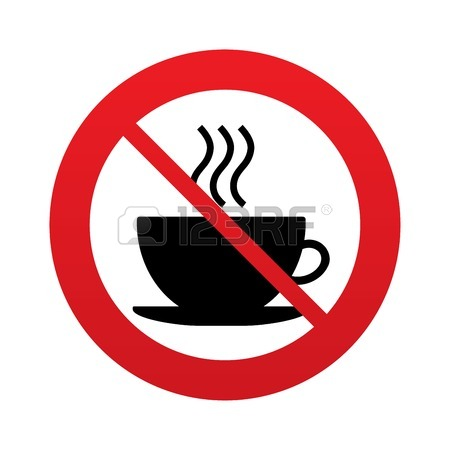 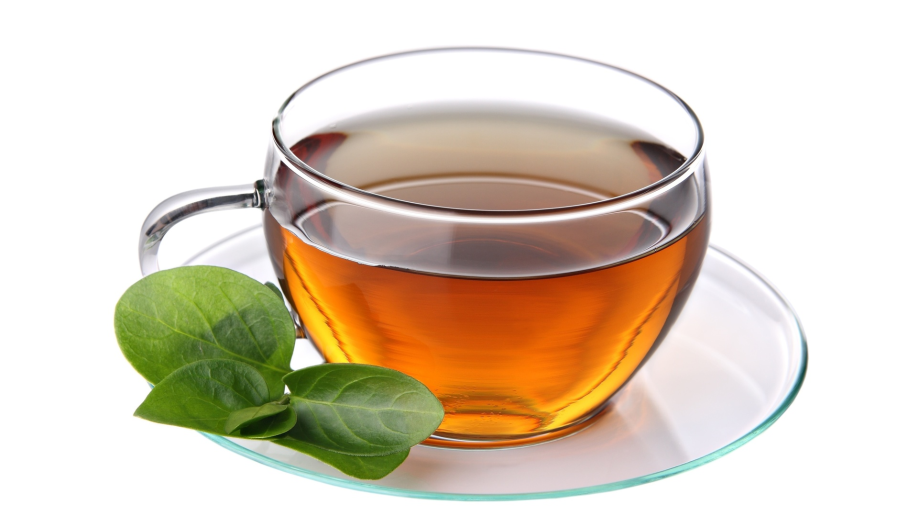 Как же справиться с плохим настроением?
1.Постарайтесь «закрыть на замок» свои эмоции, не позволяйте про себя раздувать проблемы- сами знаете, у страха глаза велики.
2.Относитесь к проблемам с легкостью . Не принимайте близко к сердцу того, что вы все равно не в силах изменить.
3. Если мозг уже бурлит от переполняющих его трудностей и проблем, позвольте ему ненадолго «отключиться».
4.Живите сегодняшними переживаниями. Зачем заранее себя изводить?
5.Хороший сон- отличная возможность отдохнуть для организма. Переутомление ведет к ослаблению иммунитета и к болезням.
Секреты хорошего настроения
-Если вы считаете, что в плохом настроении лучше отгородиться от мира, вы ошибаетесь. Пригласите друзей, займитесь приготовлениями к их приходу.
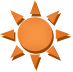 -Поставьте кассету с “заводной” музыкой, под которую невозможно сидеть на месте. Позанимайтесь аэробикой, вы забудете обо всем, кроме музыки и ритма.
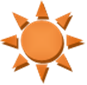 -Найдите себе дело. Лучше, если это будет какое-нибудь кропотливое занятие – например, разобраться наконец в ящиках стола
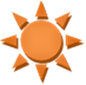 -Сделайте что-нибудь в “знак протеста”. Кто сказал, что нельзя пить молоко прямо из пакета? В такие минуты можно все.
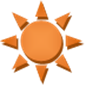 -Посмотрите на свои неприятности с другой точки зрения. Может не все так плохо.
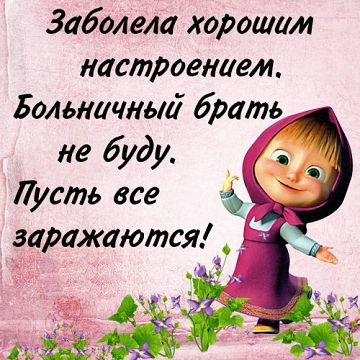 Вывод
Чем чаще мы будем улыбаться, тем дольше у нас сохранится хорошее настроение и тем крепче станет здоровье.
Не прячьте своё хорошее настроение в себе, поделитесь им с окружающими.
Источники информации
1. Губа, П.Т. Овощи и фрукты на вашем столе. М: Урожай. 1985 г. – 344 с.
2. Краснощеков, М.Ю. 1001 оригинальный способ поднять настроение. Книга сюрпризов. М: Феникс, 2006 г.- 256 с.
3. Майерс, Д. Социальная психология / Д. Майерс; Пер. с англ. З.С. Замчук. - СПб.: Питер, 2013. - 800 c.
4. http://vitaportal.ru/
5. http://www.nastroeniya.net/
6. http://vitaportal.ru/
Спасибо за внимание!